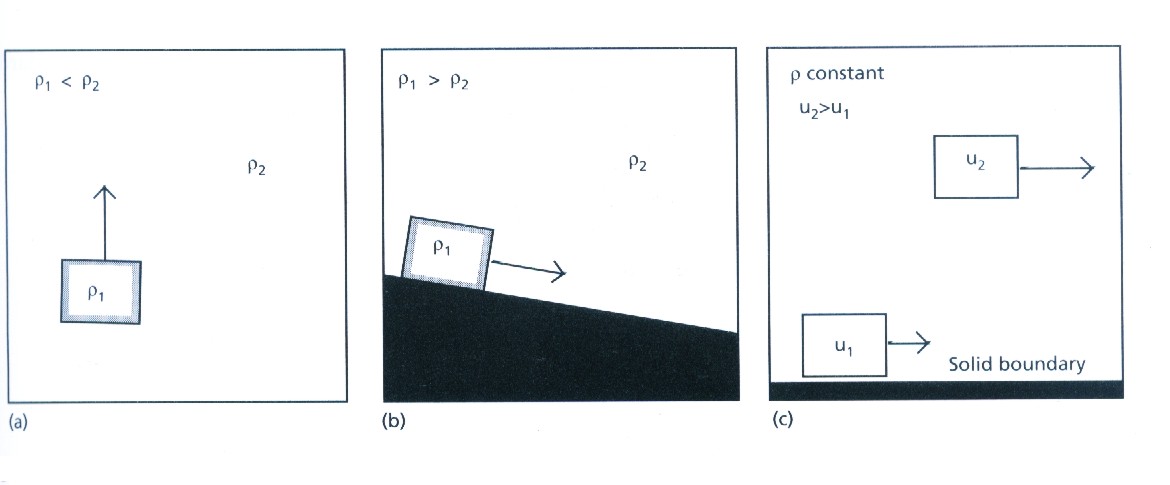 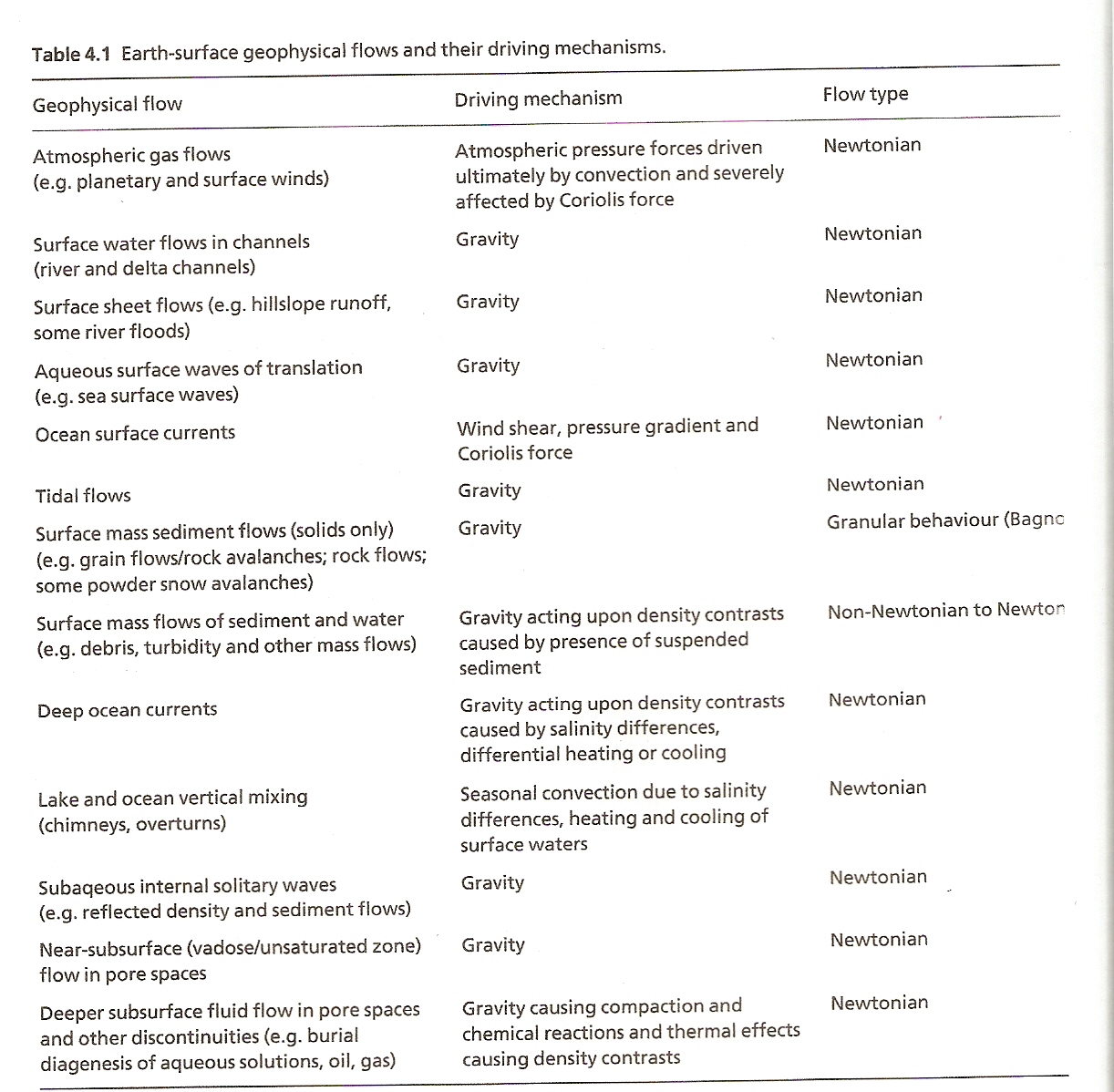 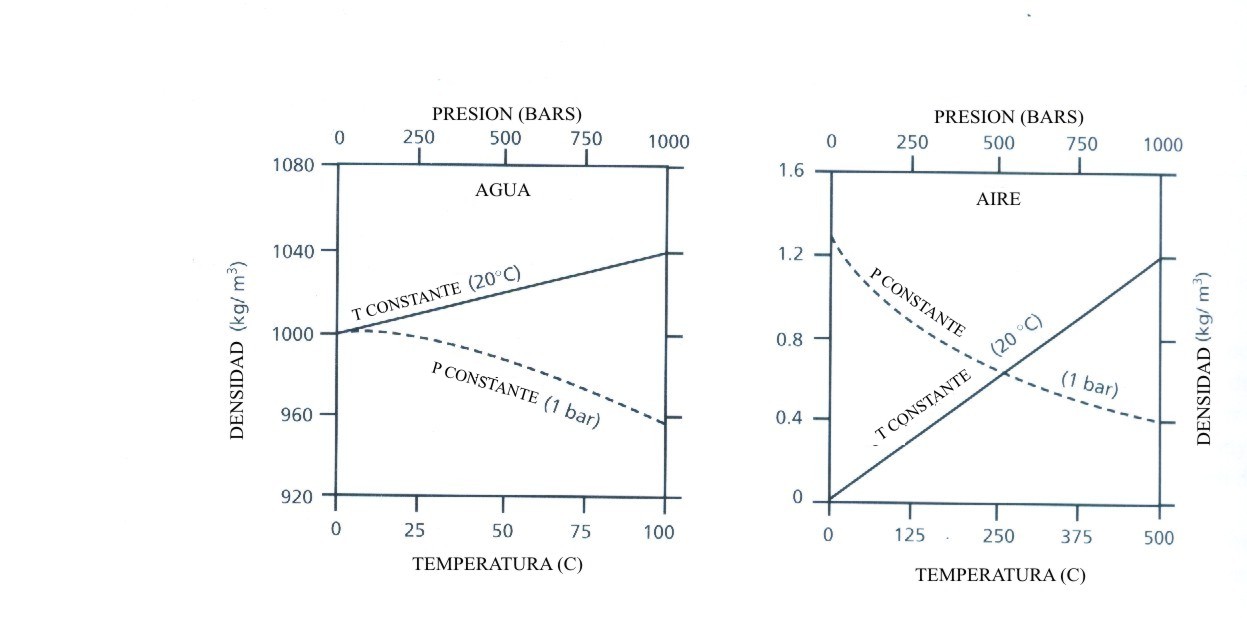 Properties of Fluids
Viscosity   (F, mu) = resistance to flow
Water F = 50 * Air F
Density = mass /volume (ρ, rho)
Water ρ = 2000 * Air density
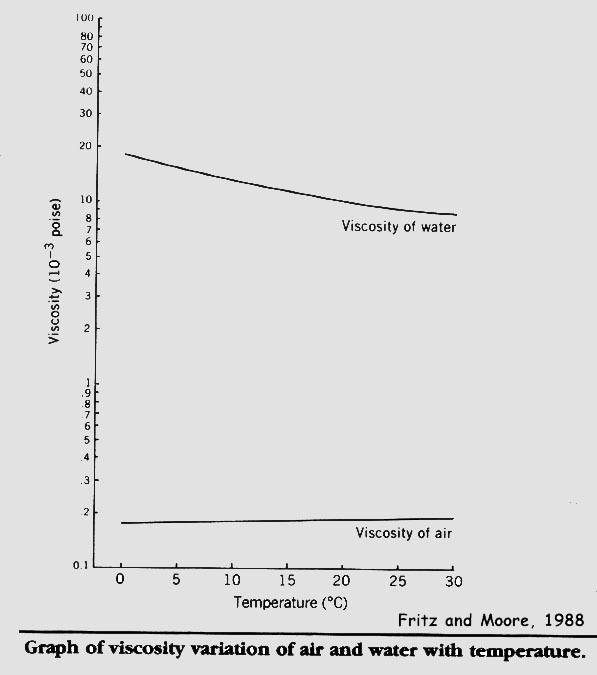 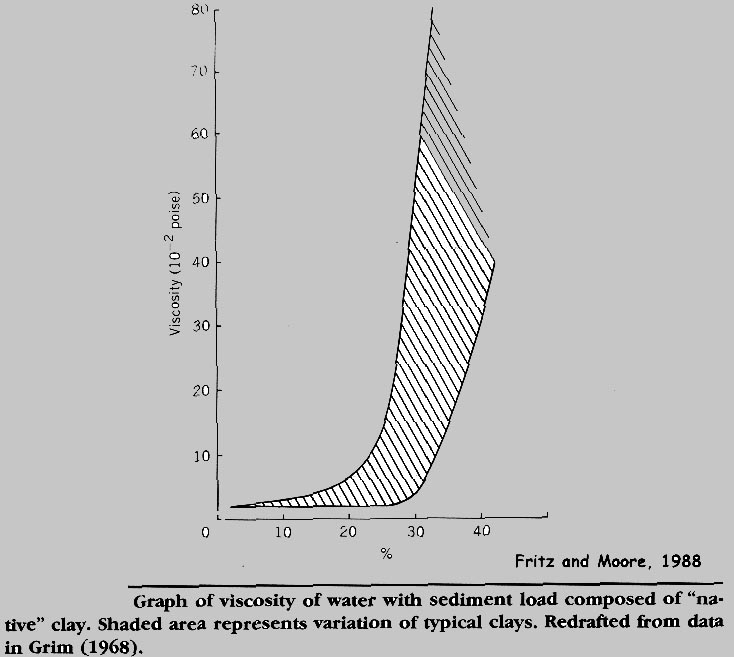 5
Types of Fluids:Strain (deformational) Response to Stress (external forces)
Newtonian fluids
normal fluids; no yield stress
strain (deformation); proportional to stress, re water
Non-Newtonian
no yield stress;
variable strain response to stress (high stress generally induces greater strain rates {flow})
examples: mayonnaise, water saturated mud
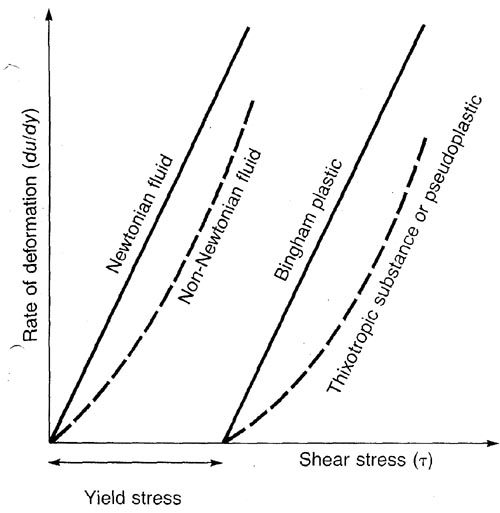 6
Types of Fluids:Strain (deformational) Response to Stress (external forces)
Bingham Plastics:
have a yield stress (don't flow at infinitesimal stress)
example: pre-set concrete; water saturated, clay-rich surficial material such as mud/debris flows
Thixotropic fluids:
plastics with variable stress/strain relationships
quicksand??
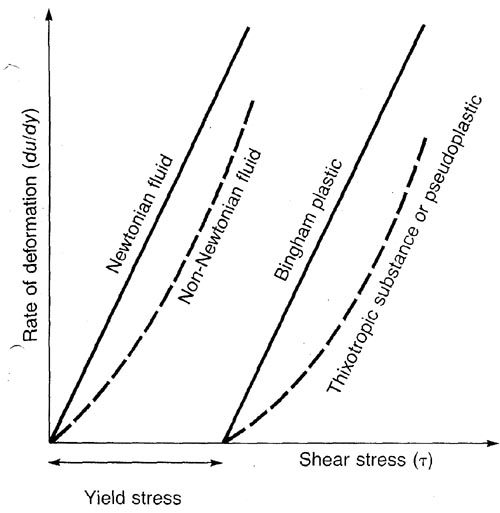 7
Reynolds Number Concept
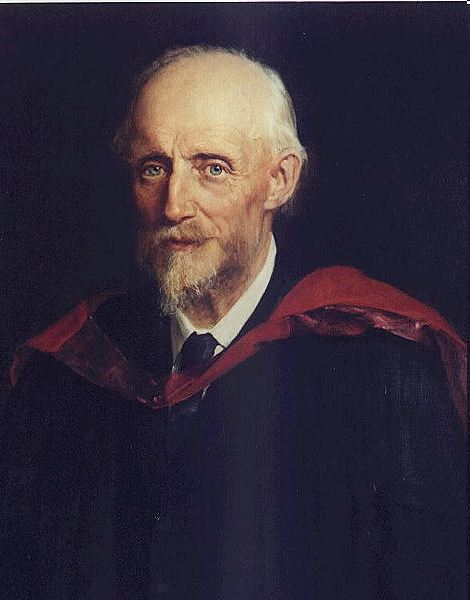 Osborne Reynolds         Professor of Engineering    Owens College, Manchester, UK (and famous 19th century sewer swisher)
Reynolds # 
Re = Ul/v
Ufluid velocity
l depth (scale) of flow
vkinematic viscosity (density-viscosity properties)
Re fluid inertial forces (related to flow velocity)
				fluid viscosity forces
8
Reynolds Number Concept
Re fluid inertial forces (related to flow velocity)
				fluid viscosity forces

Small Re 
laminar flow (high viscous, low inertial {fluid flow velocity, U} forces). 
Viscosity dominated flow system (mass flows: lahars, mudflows, poured concrete)
Large Re 
turbulent flow (low viscous, high inertial {U, fluid flow velocity} forces). 
Fluid Velocity dominated systems: turbulent water or wind currents
9
Reynolds found that conditions for each of the flow types depended on:
1.  The velocity of the flow (U)
2.  The diameter of the tube (D)
3.  The density of the fluid (r).
4.  The fluid’s dynamic viscosity (m).
He combined these variables into a dimensionless combination now known as the Flow Reynolds’ Number (R) where:
Where g is the acceleration due to gravity.
b) Flow Froude Number (F).
Classification of flows according to their water surface behaviour.
An important part of the basis for classification of flow regime.
F < 1	subcritical flow (tranquil flow)
F = 1	critical flow
F > 1	supercritical flow (shooting flow)
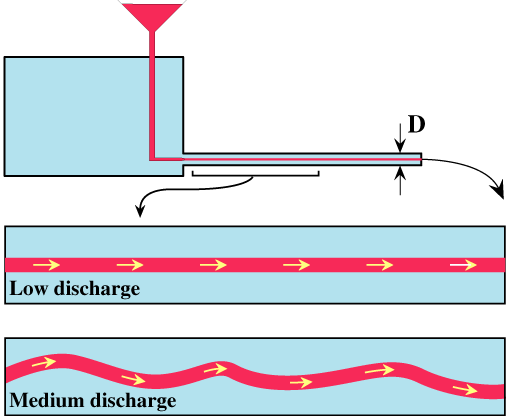 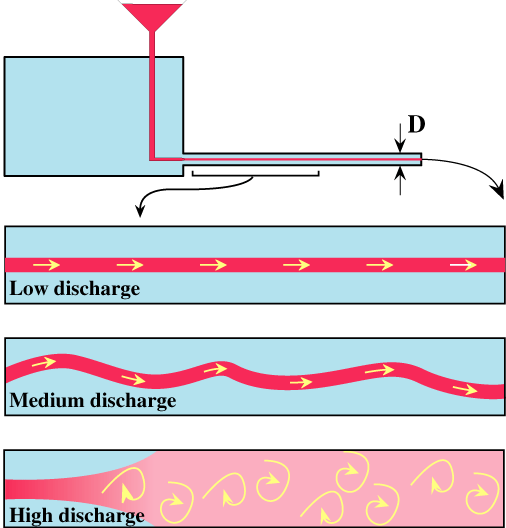 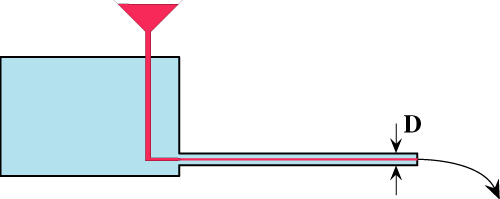 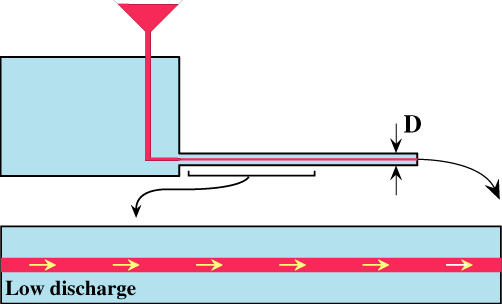 Reynolds’ Results
Dye followed a straight path.
Dye followed a wavy path with streak intact.
Dye rapidly mixed through the fluid in the tube
Reynolds classified the flow type according to the motion of the fluid.
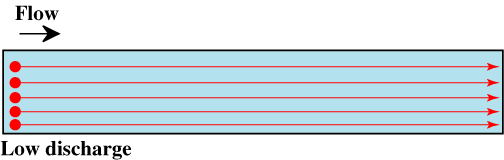 Laminar Flow: every fluid molecule followed a straight path that was parallel to the boundaries of the tube.
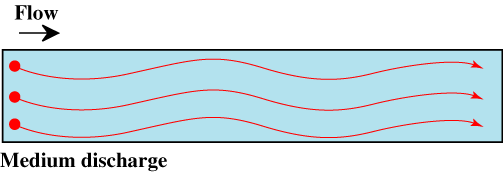 Transitional Flow: every fluid molecule followed wavy but parallel path that was not parallel to the boundaries of the tube.
Turbulent Flow: every fluid molecule followed very complex path that led to a mixing of the dye.
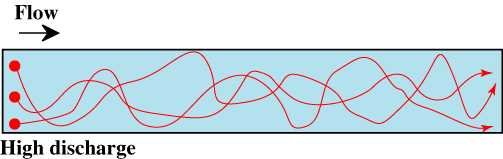 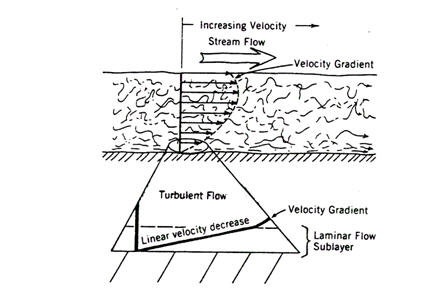 Particle SettlingForces opposing entrainment and transport
VS  =  [(ρg - ρf)g/18 F]d2
VS : settling velocity
ρg = grain density
ρf = fluid density
   = fluid viscosity
d = grain diameter (mm)
		
	Stoke’s “law” of settling
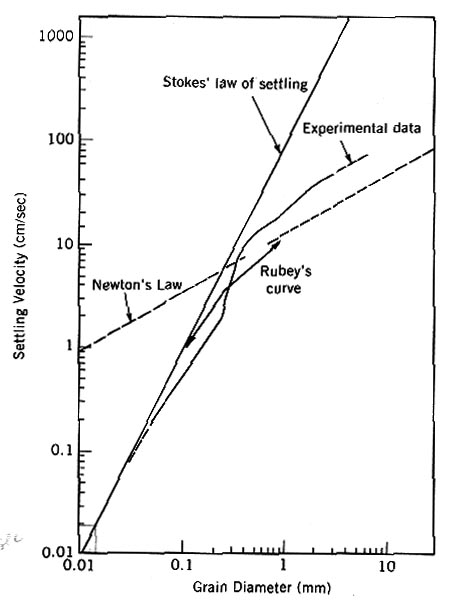 15
Particle SettlingForces opposing entrainment and transport
Simplified Stoke’s “law”
VS (cm/sec) =  Cd2 
[C = (ρg - ρf)g/18 F]
For quartz grains in water (most common condition)
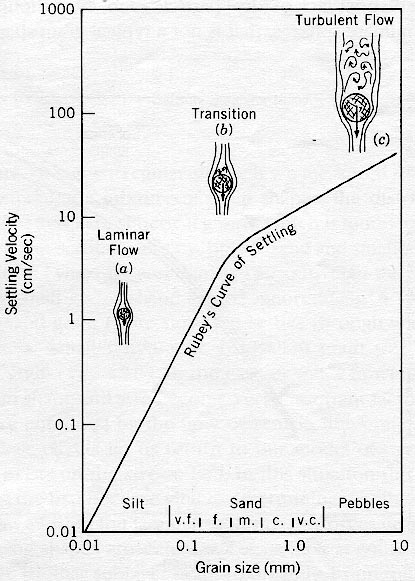 Ruby's Curve: Stoke's  +  Newton's curves
Newton's Curve considers only turbulent drag on all grains
Stoke's settling considers only laminar flow, therefore invalid for sand > 1 phi (.5mm); (considers laminar flow only)
16
iii) It applies to particles 0.1 mm or finer.
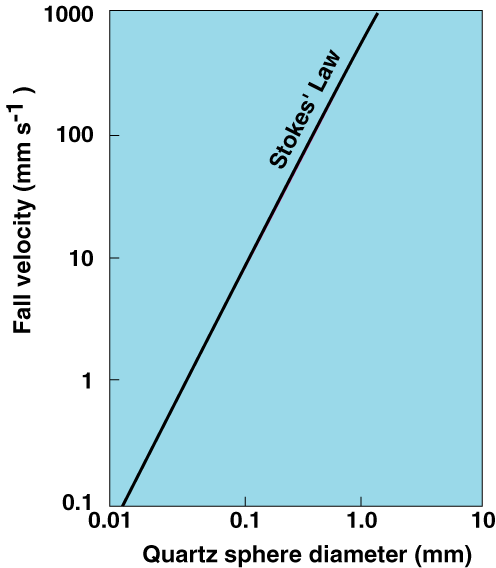 iii) It applies to particles 0.1 mm or finer.
Coarser particles, with larger settling velocities, experience different forms of drag forces.
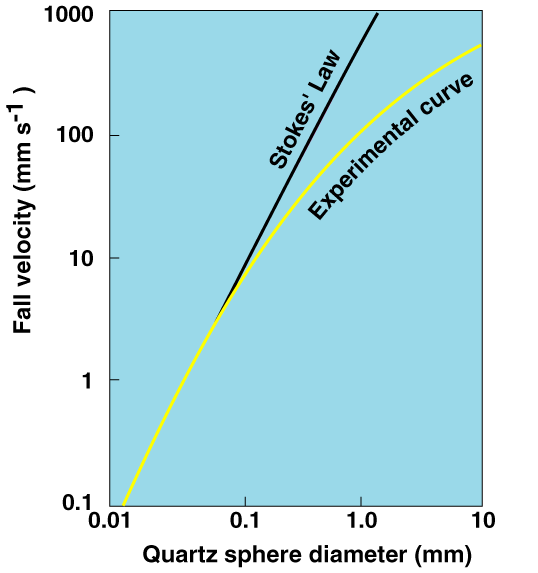 Stoke’s Law overestimates the settling velocity of quartz density particles larger than 0.1 mm.
When settling velocity is low (d<0.1mm) flow around the particle as it falls smoothly follows the form of the sphere.
When settling velocity is high (d>0.1mm) flow separates from the sphere and a wake of eddies develops in its lee.
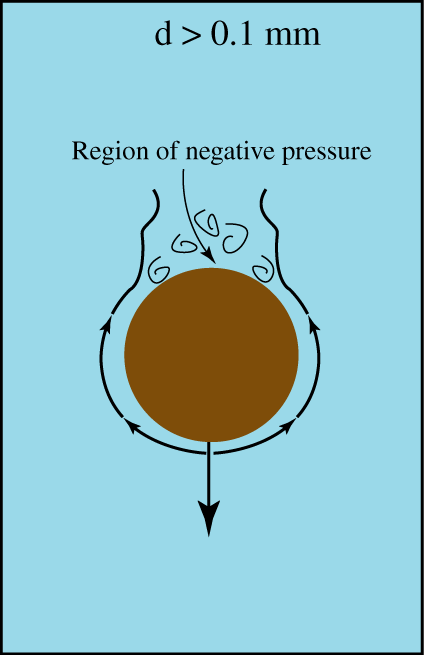 Drag forces (FD) are only due to the viscosity of the fluid.
Pressure forces acting on the sphere vary.
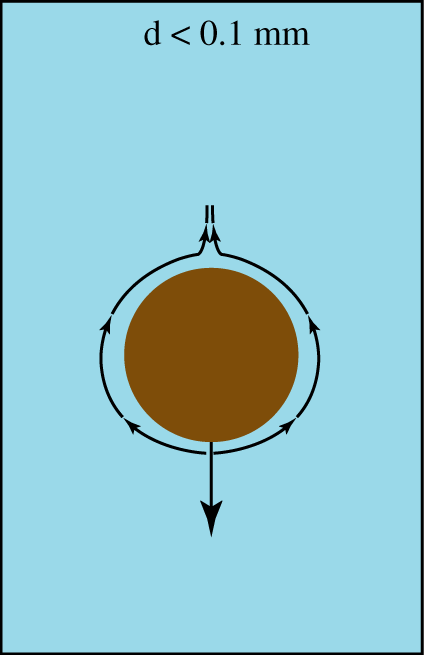 Negative pressure in the lee retards the passage of the particle, adding a new resisting force.
Stoke’s Law neglects resistance due to pressure.
Flow separation
Vortex shedding
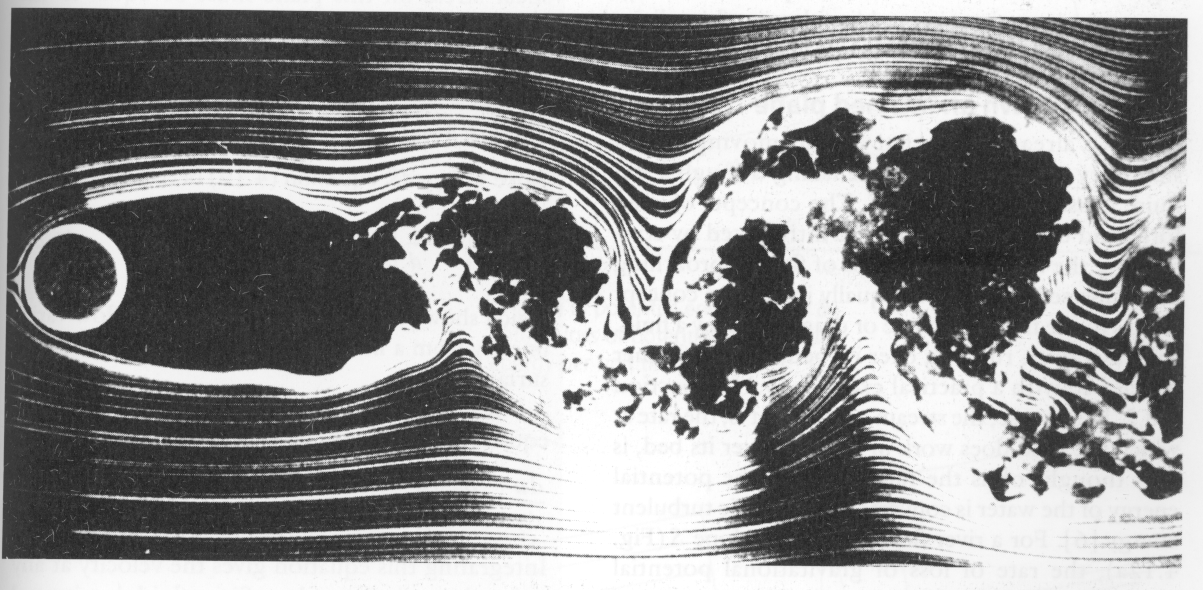 Turbulent flow (Impact Law)
Laminar and turbulent flow around a falling particle
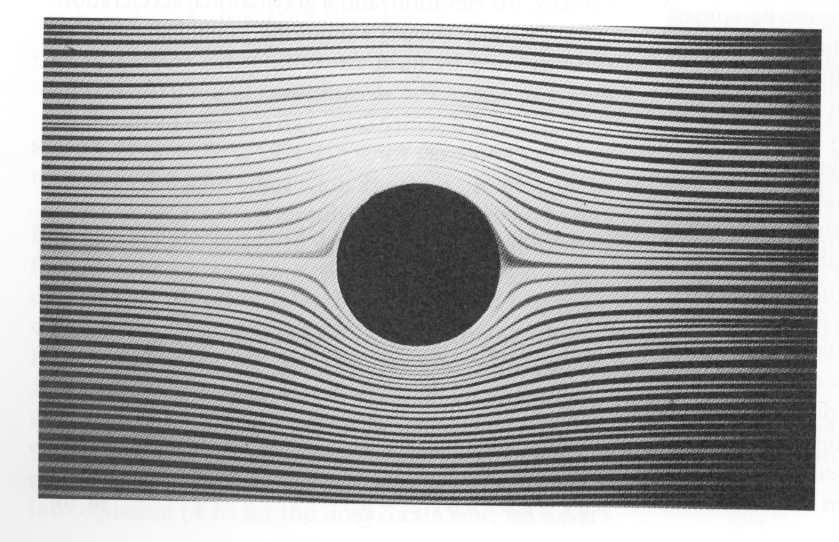 Laminar flow (Stokes’ Law)
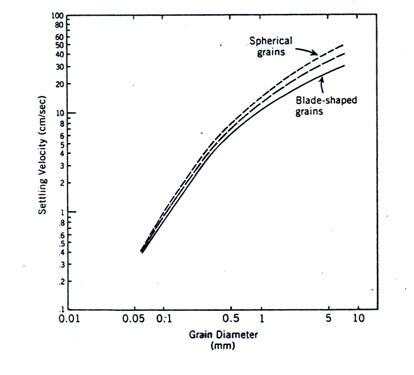 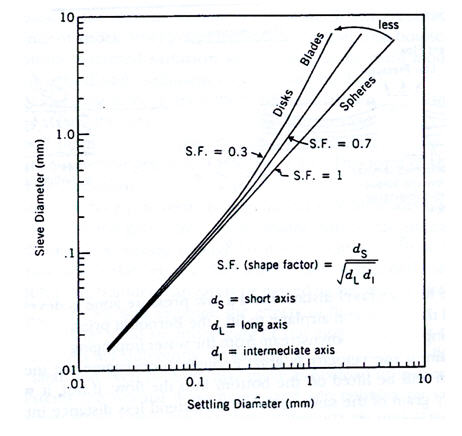 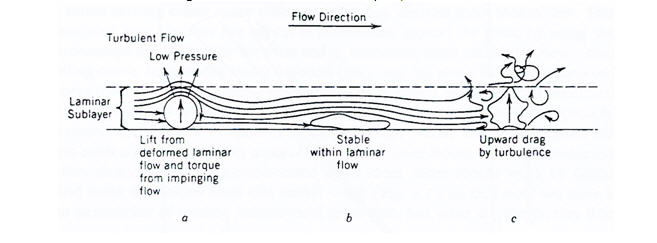 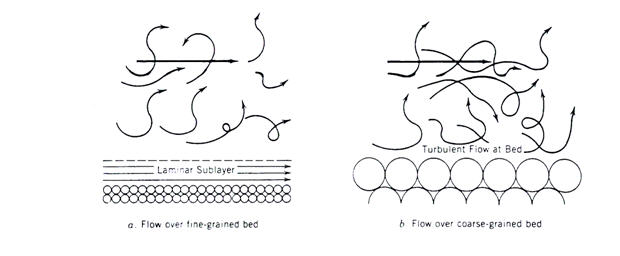 Critical Threshold for Particle Entrainment
Fm     >    Fi
Hjulstrom Diagram
Empirical relationship between grain size (quartz grains) and current velocity (standard temperature, clear water)
Defines critical flow velocity threshold for entrainment
As grain size increases entrainment velocity increases (sand size and > particles)
For clay size particles electrostatics requires increased flow velocity for entrainment
(gray area is experimental variation)
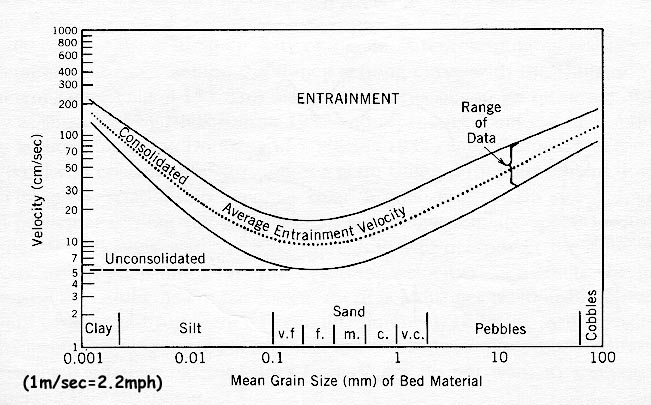 Relationships for a specific flow depth, ~ 1meter*
*F=Ma
25
Transport Modes and Particle EntrainmentSuspension – Saltation - Traction
With a grain at rest, as flow velocity increases
Fm     >    Fi ; initiates particle motion
Grain Suspension (for small particle sizes, fine silt; <0.01mm)
When   Fm  >  Fi 
U (flow velocity) >>> VS (settling velocity)
Constant grain Suspension at relatively low U (flow velocity)
Wash load Transport Mode
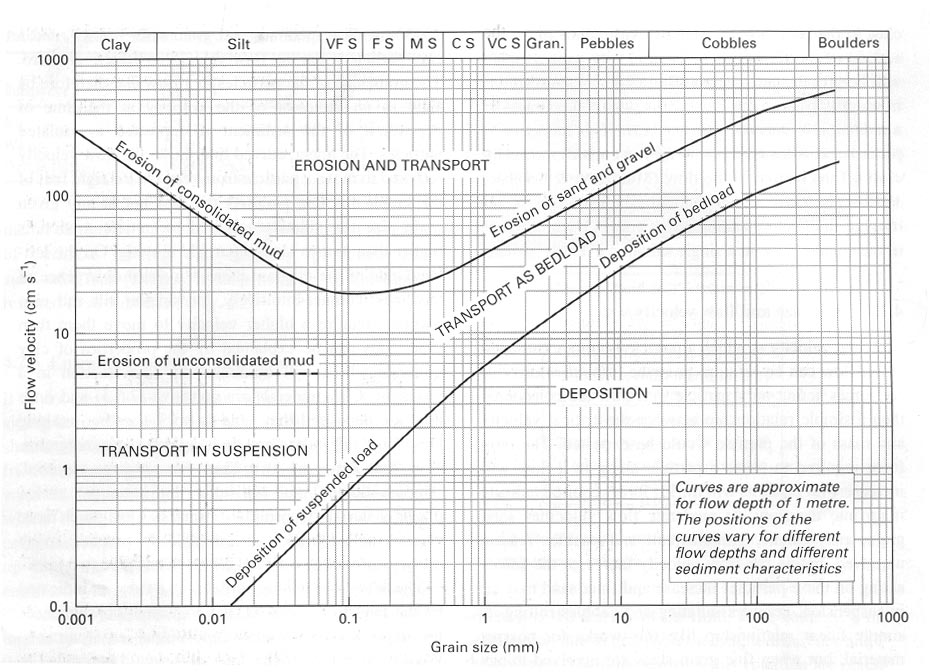 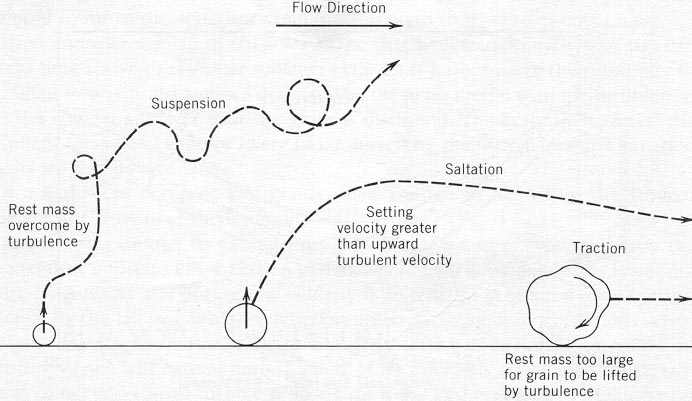 26
Intermittent suspension load: carried in suspension by turbulence in the flow.
“Intermittent” because it is in suspension only during high flow events and otherwise resides in the deposits of the bed.
Bursting is an important process in initiating suspension transport.
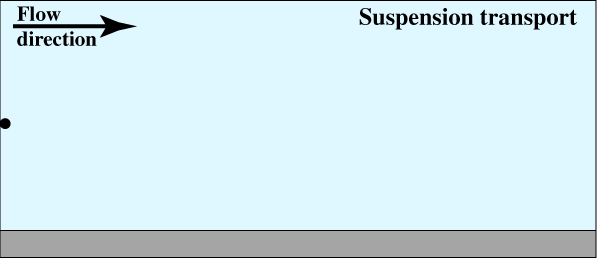 Transport Modes and Particle Entrainment
With a grain at rest, as flow velocity increases
Fm     >    Fi ; initiates particle motion
Grain Saltation : for larger grains (sand size and larger)
When   Fm  >  Fi 
 U   >  VS  but through time/space   U < VS
Intermittent Suspension
Bedload Transport Mode
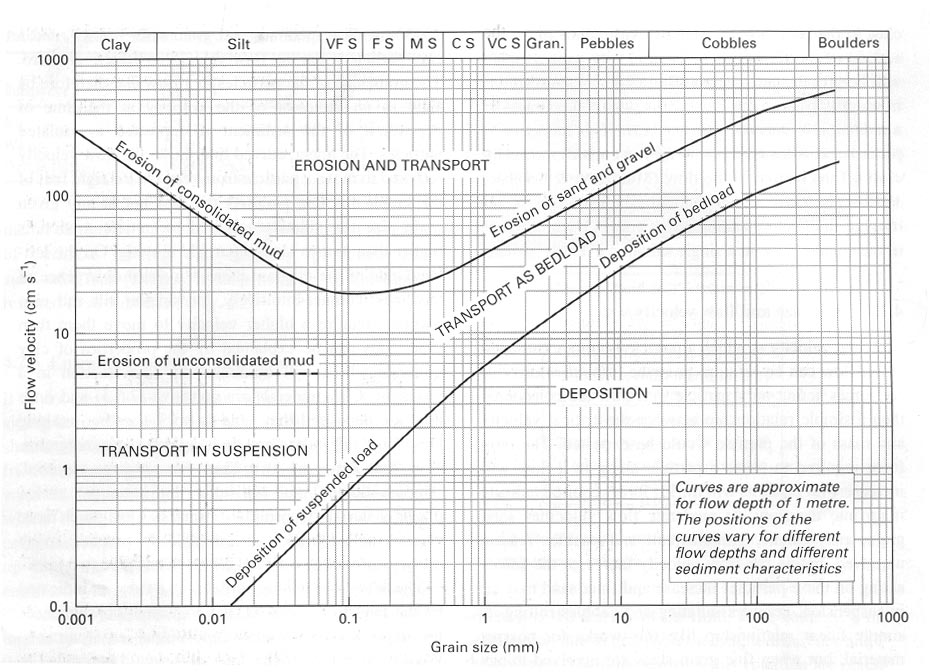 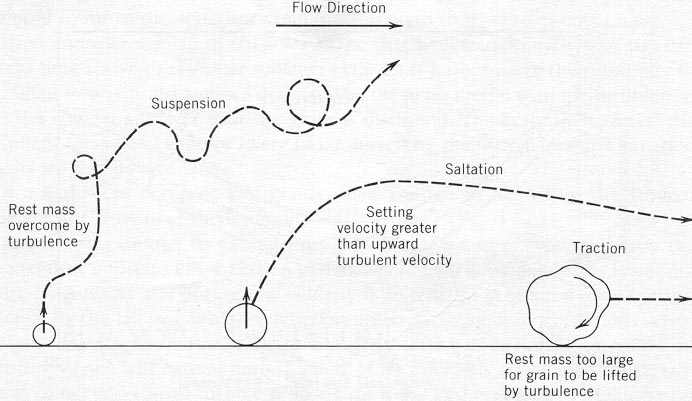 28
Saltation load: movement as a series of “hops” along the bed, each hop following a ballistic trajectory.
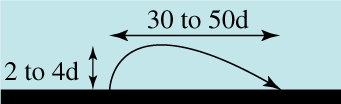 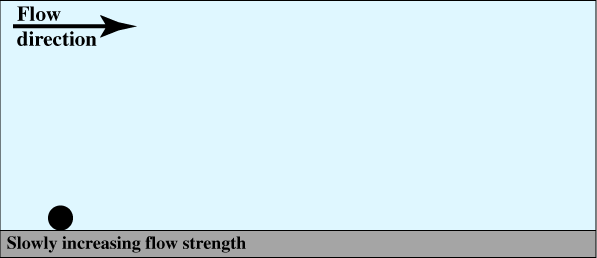 When the ballistic trajectory is disturbed by turbulence the motion is referred to as Suspensive saltation.
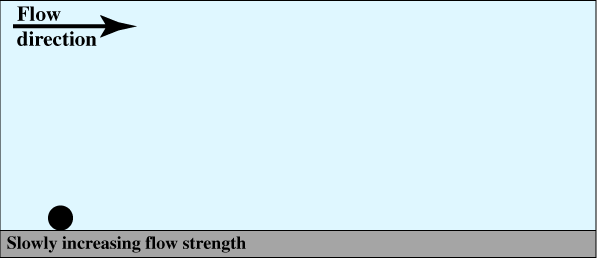 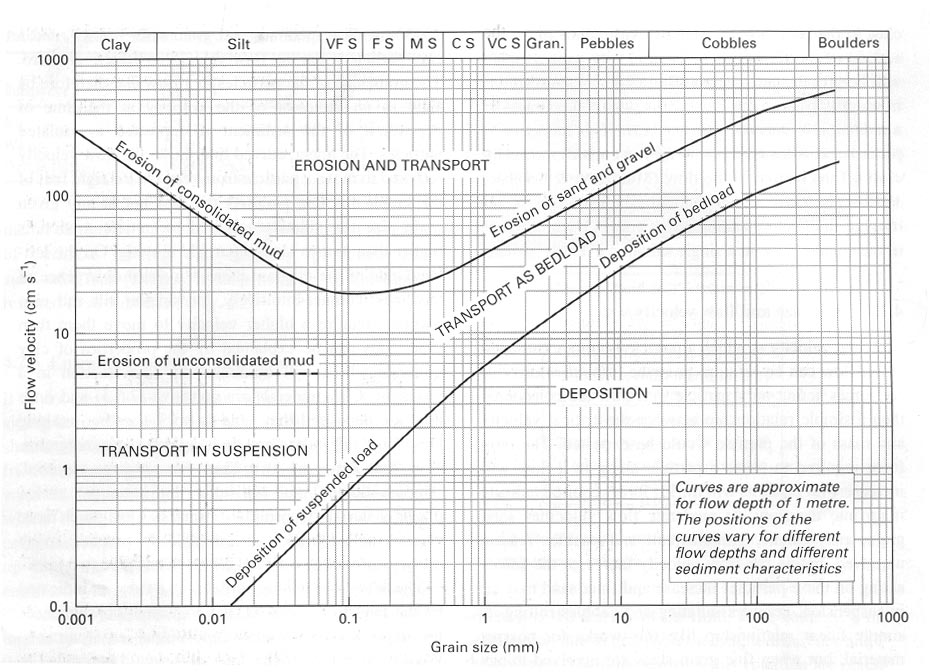 Transport Modes and Particle Entrainment
With a grain at rest, as flow velocity increases
Fm     <    Fi ,    but fluid drag causes grain rolling
Grain Traction : for large grains (typically pebble size and larger)
Normal surface (water) currents have too low a U for grain entrainment
Bedload Transport Mode
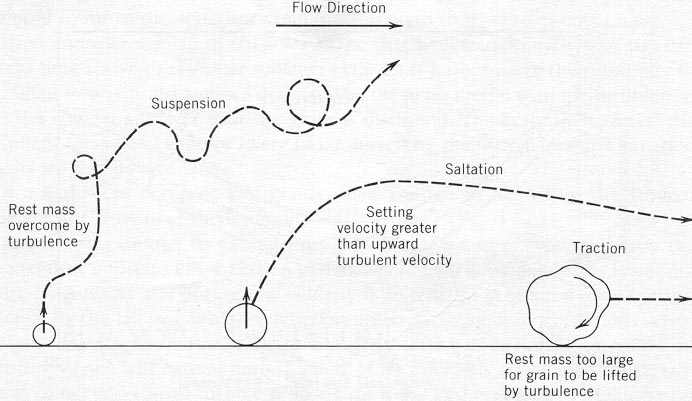 31
Three main components of bed material load.
Contact load: particles that move in contact with the bed by sliding or rolling over it.
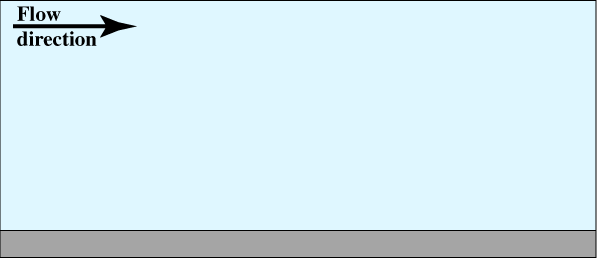 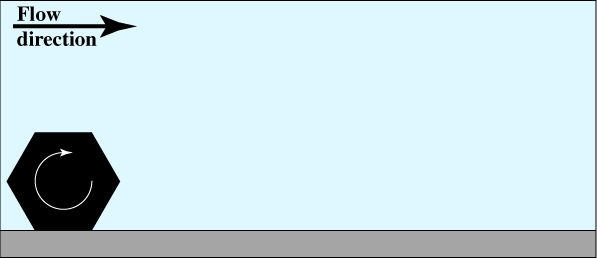 Velocity/Particle Size Fields and Entrainment, Transport Mode, and Deposition Model
Entrainment/Transportation
Suspension
Saltation
Traction
Settling/Deposition
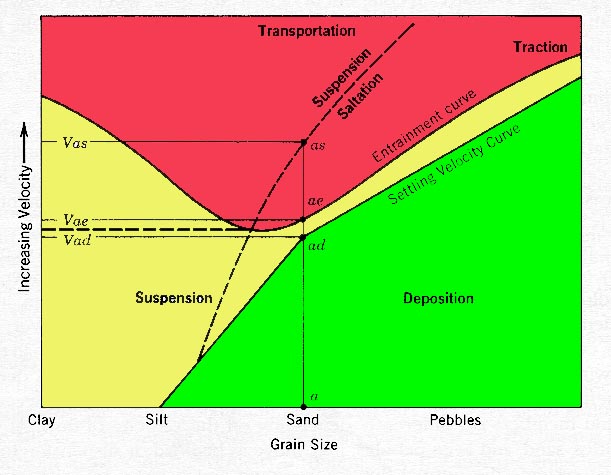 33
Theoretical Basis for Hydrodynamic Interpretation of Sedimentary Facies
Variation through time in “U” and “d” in the depositional environment results in 
BEDDING
Sediment accumulated under constant or constantly changing physical (or chemical ppt) conditions
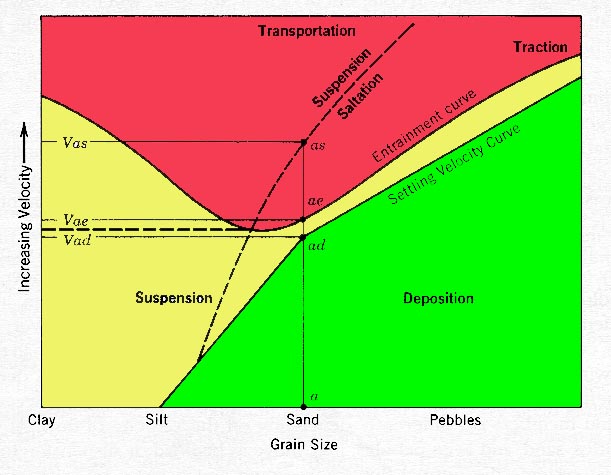 34
Geologically Significant Fluids and Flow Processes
Debris flow (laminar flow)
These distinct flow mechanisms generate sedimentary deposits with distinct textures and structures
The textures and structures can be interpreted in terms of hydrodynamic conditions during deposition
Most Geologically significant flow processes are Turbulent
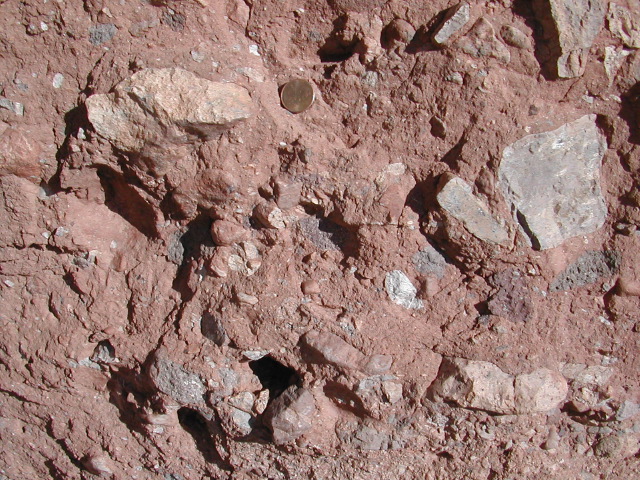 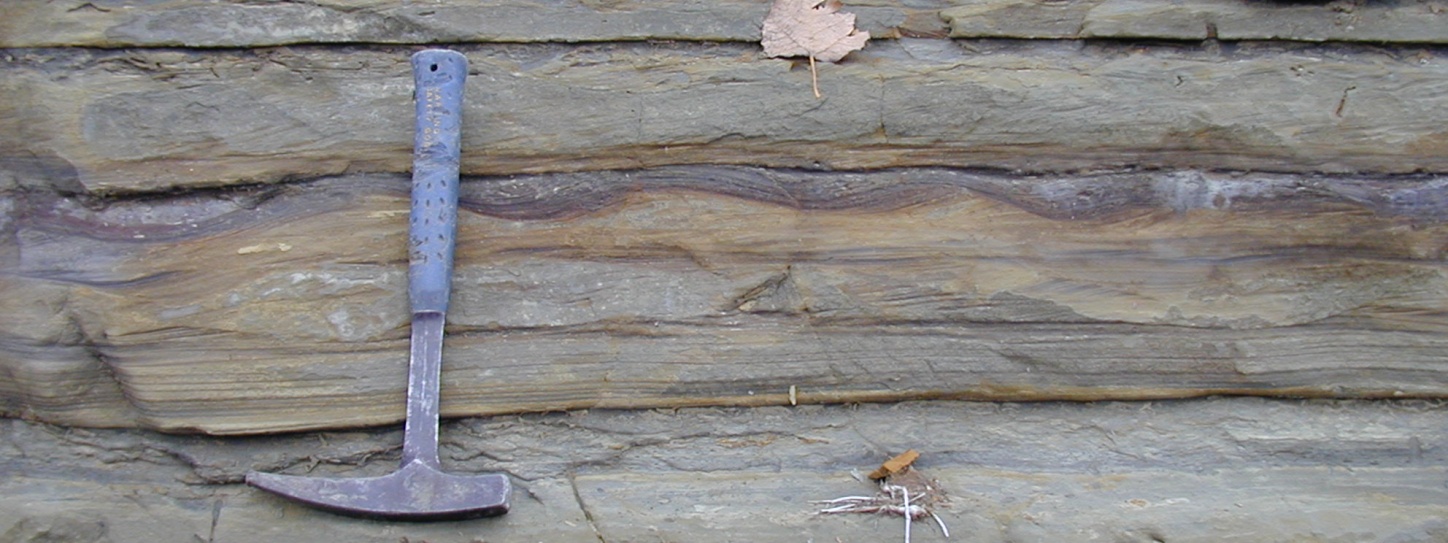 Traction deposits (turbulent flow)
35